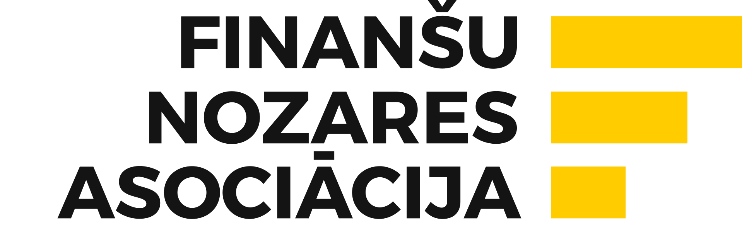 Sankcijas pret Krieviju un Baltkrieviju - jaunie sankciju apiešanas riski
2022. gada 17. marts
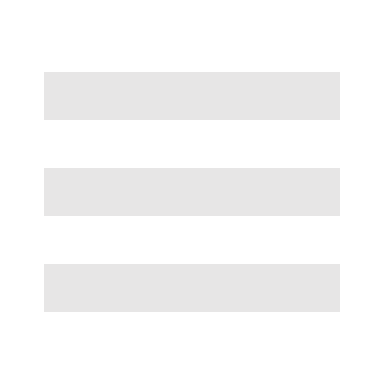 ES sankcijas ir tieši saistošas kā uzņēmējiem, tā kredītiestādēm
Mērķētās sankcijas
Sektorālās sankcijas
Netiešie sankciju riski
ES sankcijas Latvijas uzņēmējiem ir saistošas arī trešajās valstīs.
Par sankciju neievērošanu var iestāties kriminālatbildība.
Finanšu sankciju ievērošana
Ja attiecībā uz sankciju subjektu noteikti finanšu ierobežojumi, visām personām ir pienākums nekavējoties un bez iepriekšēja brīdinājuma:
iesaldēt visus finanšu līdzekļus, kas tieši vai netieši, pilnībā vai daļēji ir sankciju subjekta īpašumā, valdījumā, turējumā vai kontrolē, tai skaitā tos finanšu līdzekļus, kas nodoti trešajām personām;
sankciju subjektam liegt piekļuvi finanšu līdzekļiem.
Īpašumtiesības
Saskaņā ar ES sankciju vadlīniju 55a punktu juridiska persona tiek uzskatīta par sankciju subjekta īpašumā esošu personu, ja sankciju subjektam pieder vairāk nekā 50% īpašumtiesību.

Kontrole
Saskaņā ar ES sankciju vadlīniju 55b punktu juridiska persona atrodas sankciju subjekta kontrolē, cita starpā, ja sankciju subjektam:

Ir tiesības iecelt amatā vai atbrīvot valdes locekļus vai citas amatpersonas;
Ir tiesības īstenot izšķirošu ietekmi saskaņā ar juridiski noteiktām tiesībām;
Ir tiesības rīkoties ar juridiskās personas finanšu un citiem līdzekļiem;
Ir faktiski iespējams īstenot izšķirošu ietekmi arī tad, ja tas nav juridiski noteikts;
Ir pienākums atbildēt par civiltiesiskajiem prasījumiem pret juridisko personu.

Plašāk: https://www.consilium.europa.eu/en/policies/sanctions/
4
Brīdinām!
5
Krievijas un Baltkrievijas riski (1)
Negaidīti uzrodas jauns potenciālais biznesa partneris, īpaši no NVS reģiona, kas piedāvā uzsākt sadarbību jomā, kas iepriekš tika veikta ar Krieviju vai Baltkrieviju. 
Risks, ka tiek izmantota kāda trešā valsts, lai slēptu importu vai eksportu uz vai no Krievijas vai Baltkrievijas.
Ar Jums sazinās kāda persona vai uzņēmums un piedāvā ārkārtīgi izdevīgus nosacījumus vienas reizes darījumam jomā, kurā Jūs parasti nenodarbojaties. 
Risks, ka Krievija vai Baltkrievija meklē piegādes aizliegtām precēm, it īpaši IT un citu tehnoloģiju jomā.
6
Krievijas un Baltkrievijas riski (2)
Pārbaudot informāciju par sadarbības partneri, atklājas, ka sniegtā informācija ir apšaubāma, piemēram, konkrētajā adresē uzņēmums nav reģistrēts.
Risks, ka tiek izmantots fiktīvs uzņēmums aizliegtu preču aprites organizēšanai.
Starpnieks nesniedz precīzu un ar dokumentiem apstiprinātu informāciju par preču izcelsmi vai galamērķi, vai ražotāju vai saņēmēju. Tāpat iespējams, ka sniegtajiem dokumentiem ir viltojuma vai labojumu pazīmes.
Risks, ka kāda no darījuma ķēdē iesaistītajām pusēm ir pakļauta sankcijām.
7
Krievijas un Baltkrievijas riski (3)
Sadarbības partnera no ES vai trešās valsts sniegtajos dokumentos vai rekvizītos parādās konti Krievijas vai Baltkrievijas bankās, vai adreses šajās valstīs. 
Risks, ka darījumi tiek veikti sankcijām pakļautu personu interesēs.
Jauni sadarbības partneri, īpaši no ES valstīm, kur konstatējamas čaulas kompānijas pazīmes, proti, nav noskaidrojama precīza īpašnieku struktūra vai struktūra ir ļoti sarežģīta, bieži iesaistīti ārzonu uzņēmumi, nav zināms patiesais labuma guvējs. 
Risks, ka tiek izmantotas aizsegkompānijas, kas patiesībā pieder sankcijām pakļautām personām.
8
Krievijas un Baltkrievijas riski (4)
Darījumā piedalās neraksturīgi daudz starpnieku, radot grūtības pārliecināties par gala saņēmēju vai nosūtītāju. 
Risks, ka darījumu ķēdē ir iesaistītas sankcijām pakļautas personas.
Sektorālajām sankcijām pakļautu preču piegādes trešajās valstīs, taču tuvu Krievijas vai Baltkrievijas robežai vai lieliem transporta mezgliem, ostām. 
Risks, ka pēc piegādes preces tiks pārvestas uz kādu no šīm valstīm.
9
FINANŠU PAKALPOJUMI NETIEK SNIEGTI, JA:
10
Uzņēmēji ir primāri atbildīgi par sankciju ievērošanu savā darbībā.
Šaubu gadījumā, pirms maksājuma veikšanas vai saņemšanas, aicinām sazināties ar banku, lai noskaidrotu iespējas maksājuma izpildei.
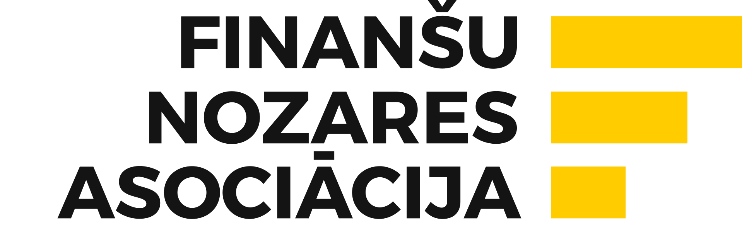 Saiva Krastiņa
AS "Citadele banka" sankciju uzraudzības koordinatore
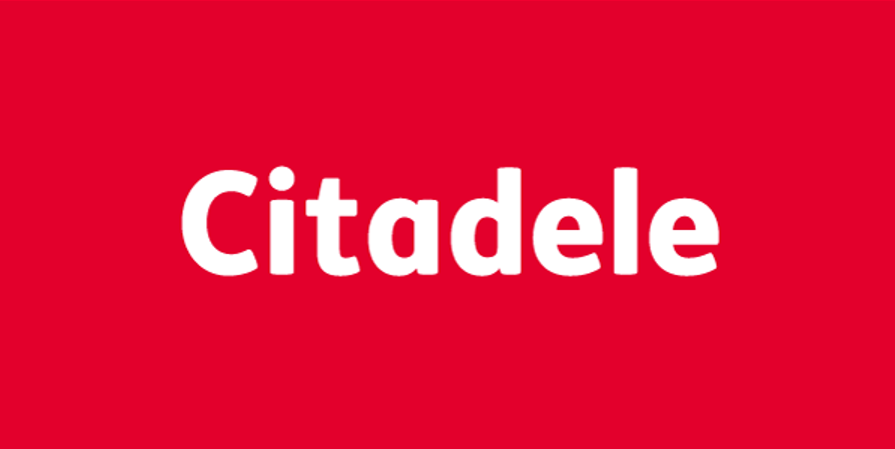